Интерактивная игра Гнома эконома»
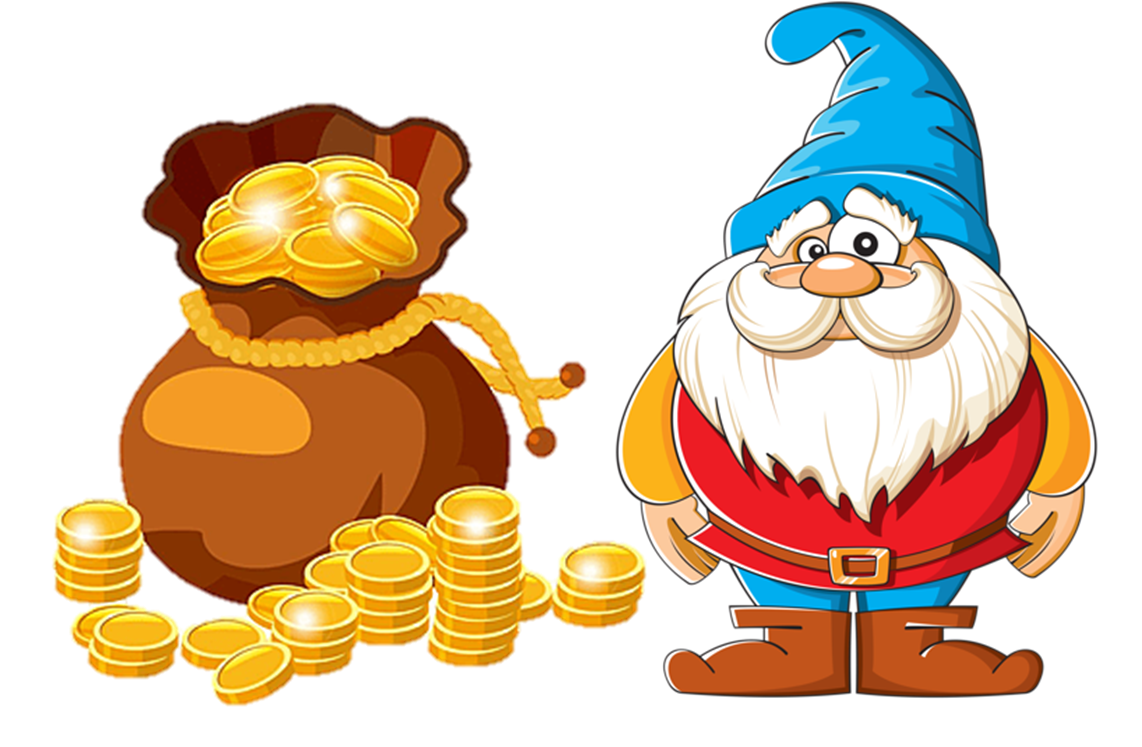 Металлические деньги – это…
МОНЕТА
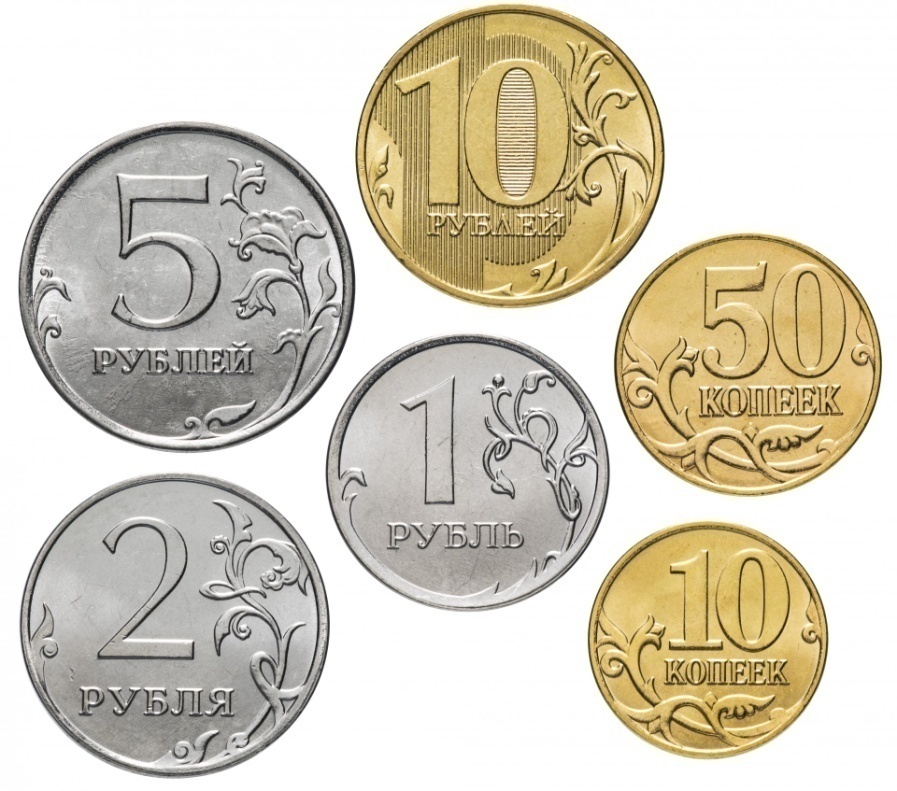 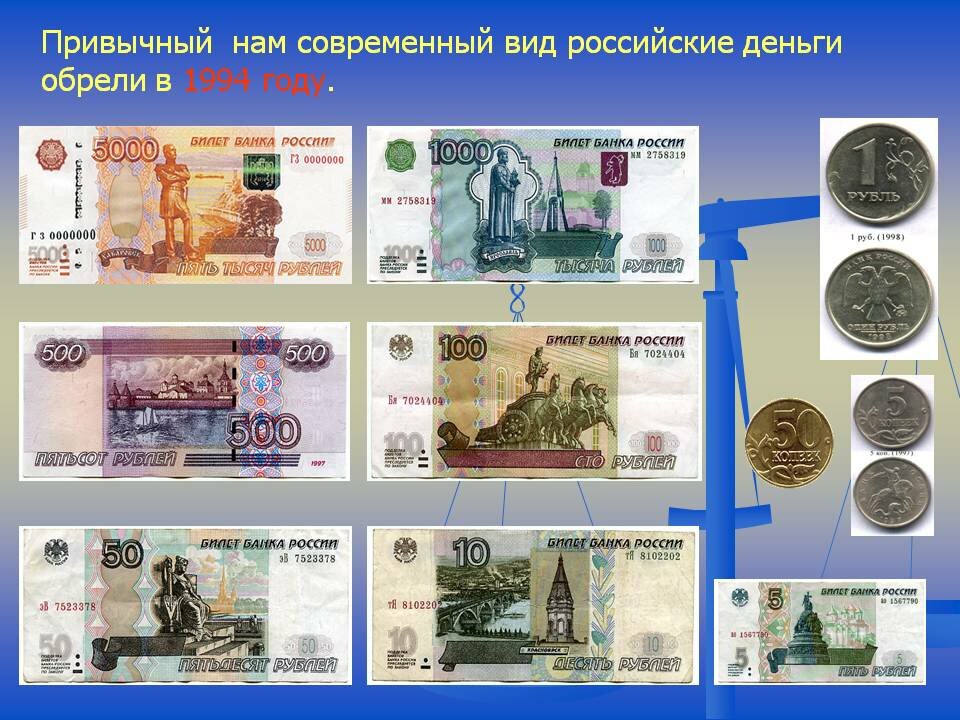 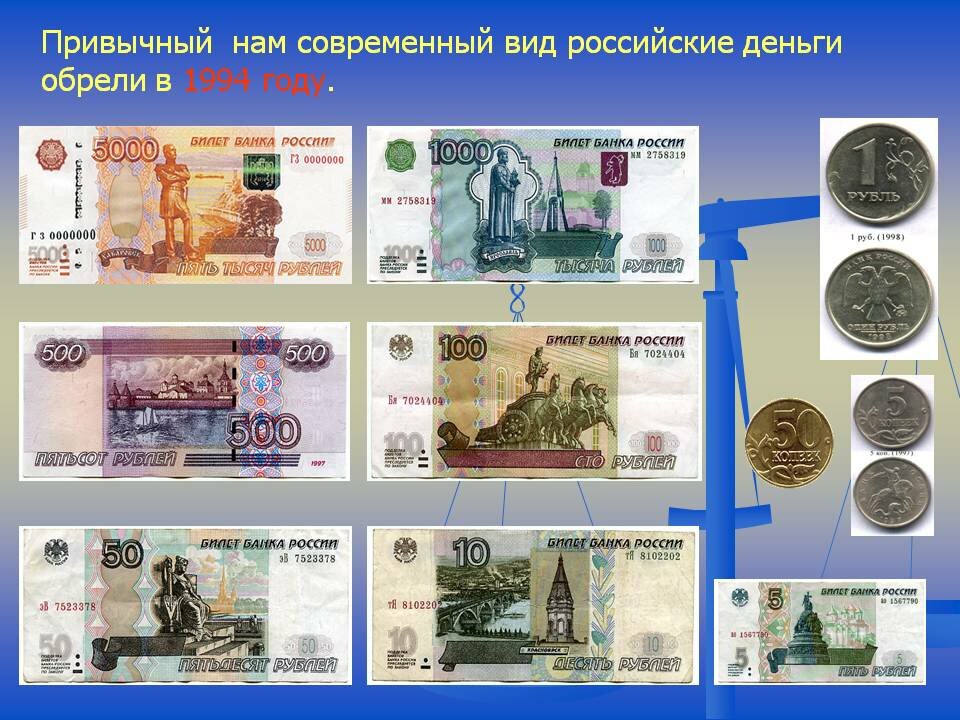 Бумажные деньги – это…
БАНКНОТА
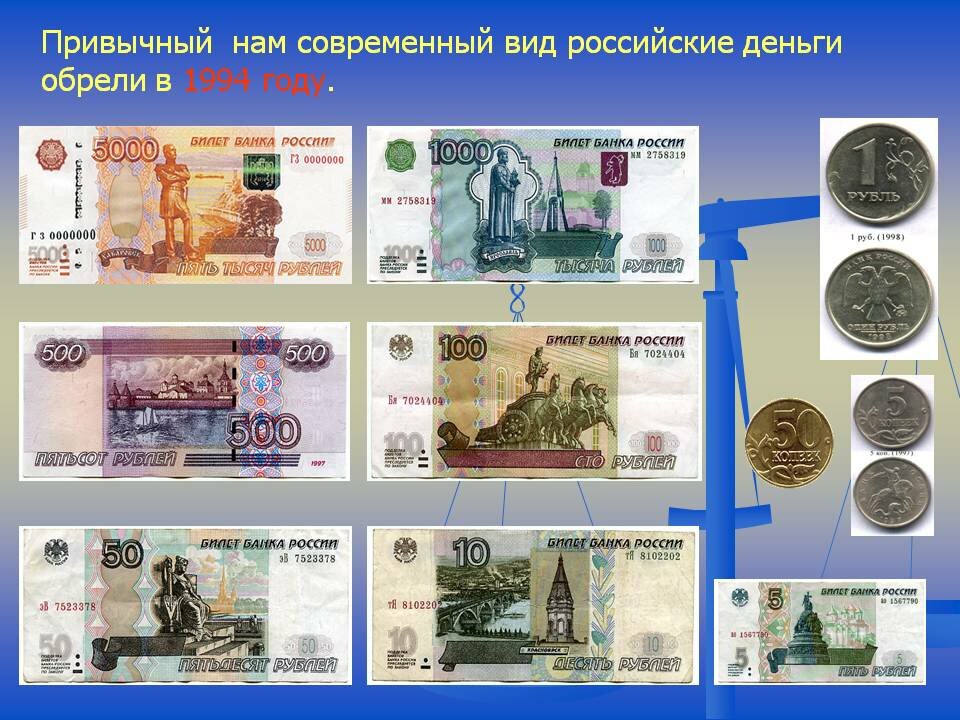 Продолжи пословицу
а деньги для Беды.
- Береги хлеб для еды,
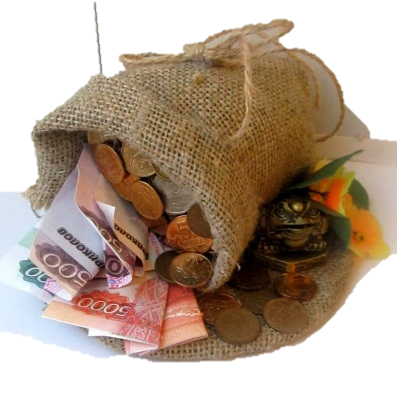 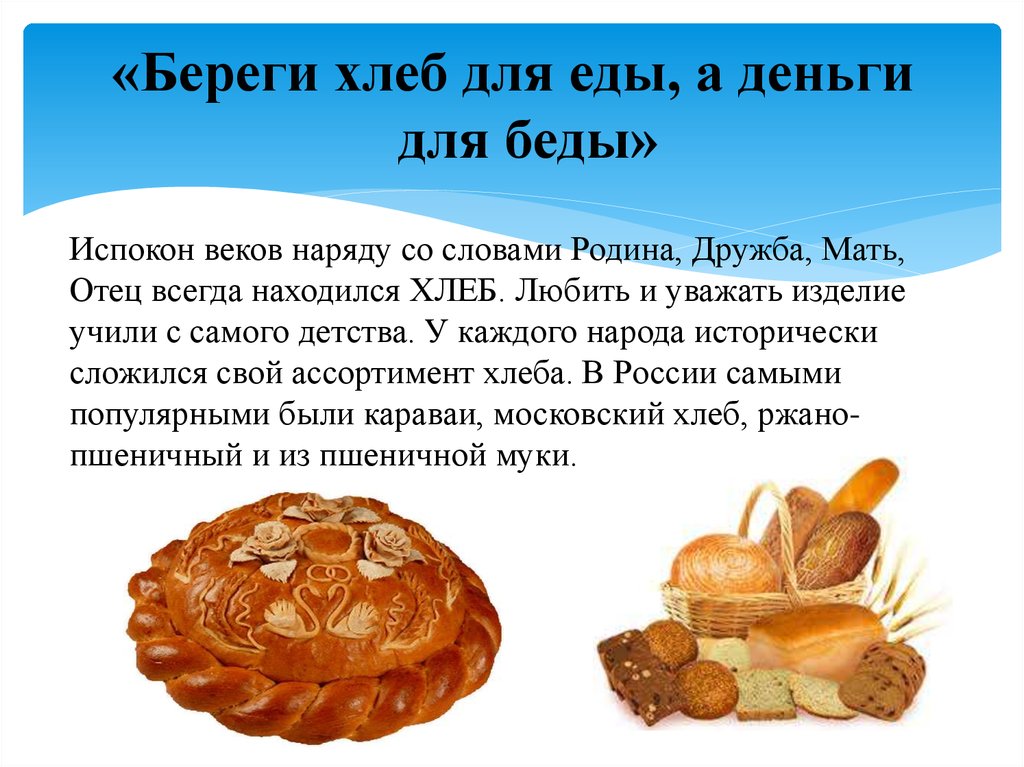 - Всех денег
не заработаешь.
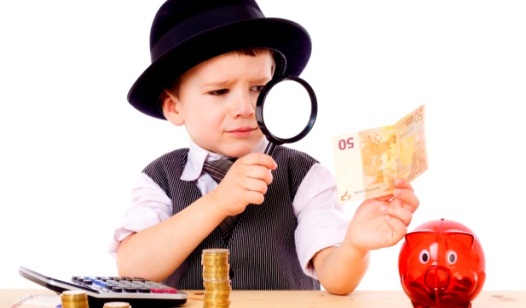 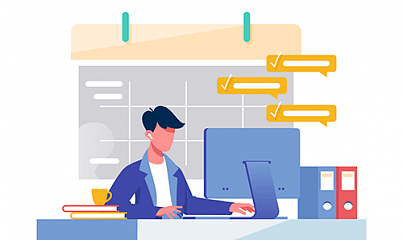 – проживёт семейка.
- Копейка к копейке
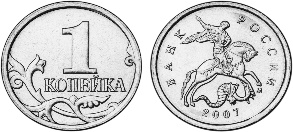 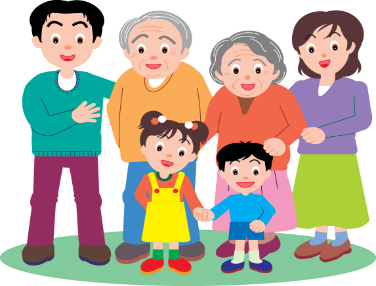 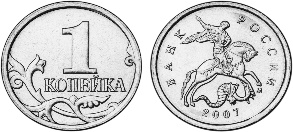 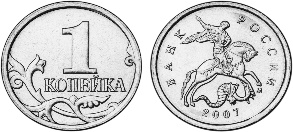 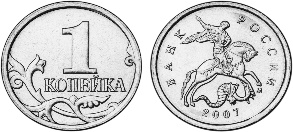 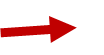 Финансовое учреждение, привлекающее свободные денежные средства, предоставляющее услуги кредитования и проводящее операции с денежными знаками и ценными бумагами.
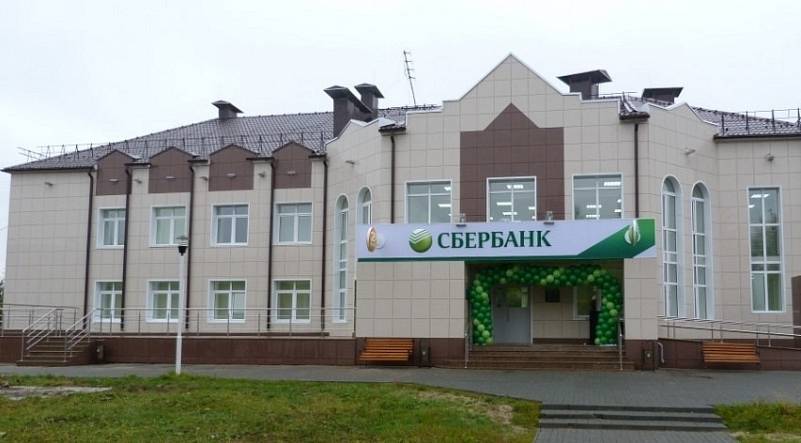 БАНК
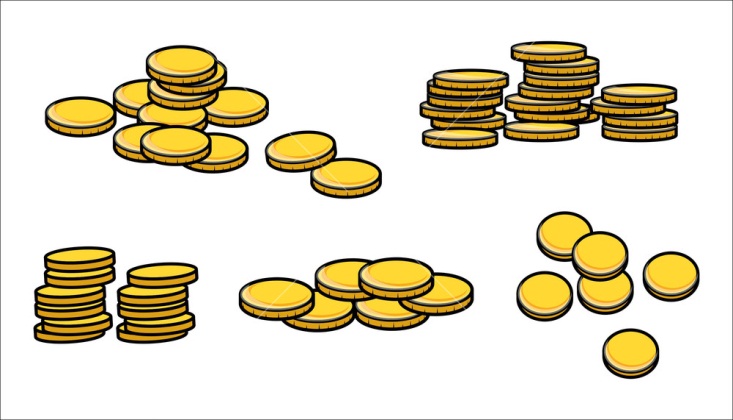 1. На что обменял Буратино Азбуку?
На четыре монеты (сольдо)
2. Куда Буратино дел полученные деньги от Карабаса-Барабаса?
Закопал
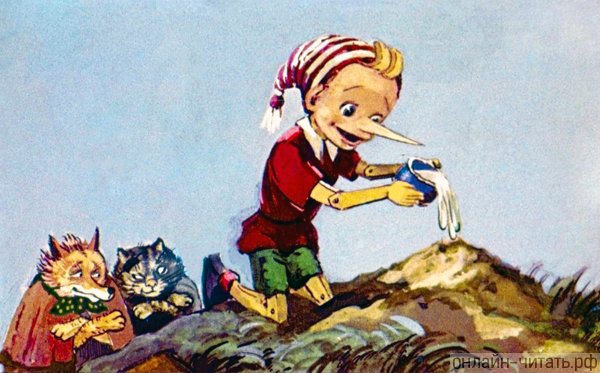 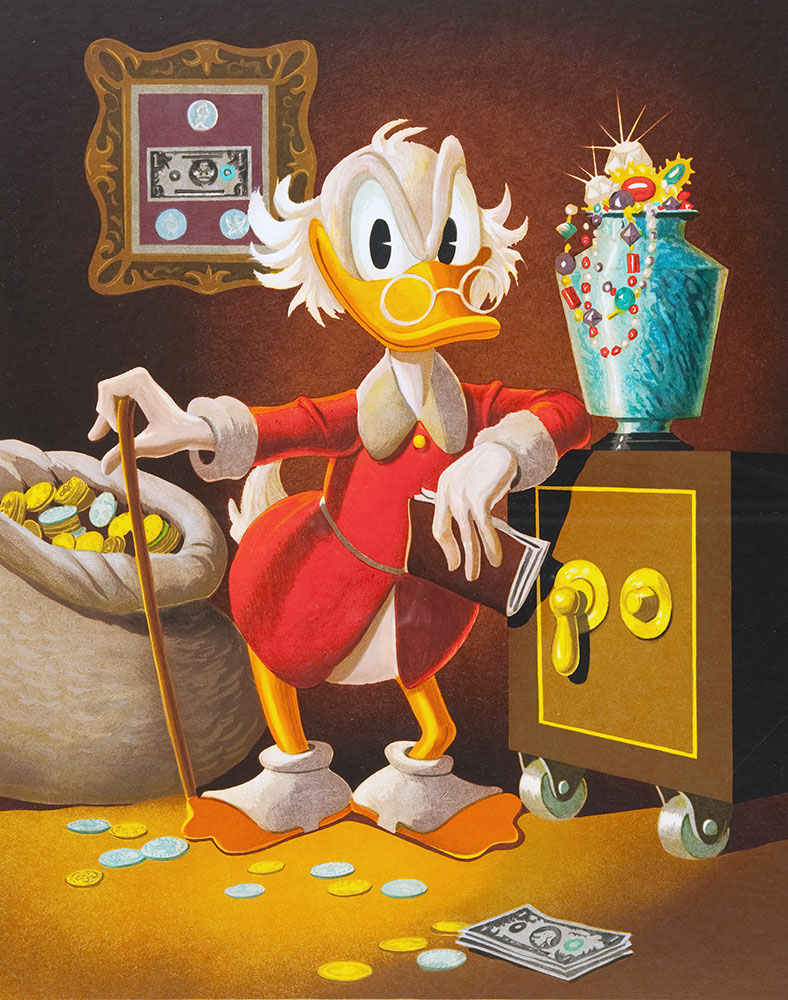 Трудолюбие,
бережливость,
экономность,
жадность,
расчетливость.
Какие качества характера были у героя мультфильма «Уолта Диснея» Скруджа Макдака
Игра «Четыре дорожки».
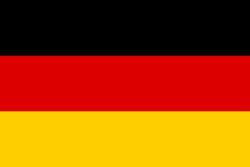 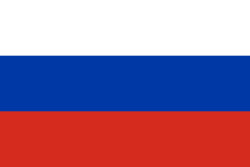 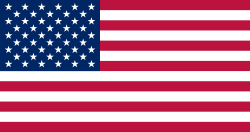 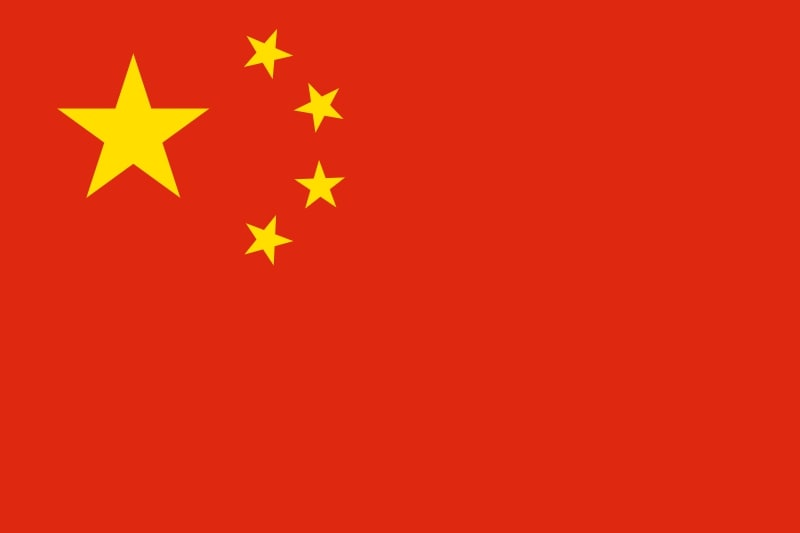 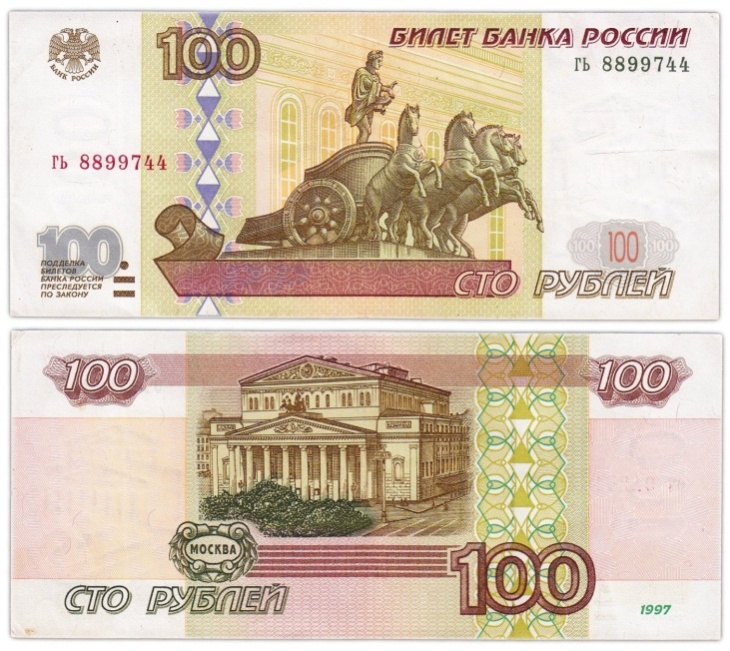 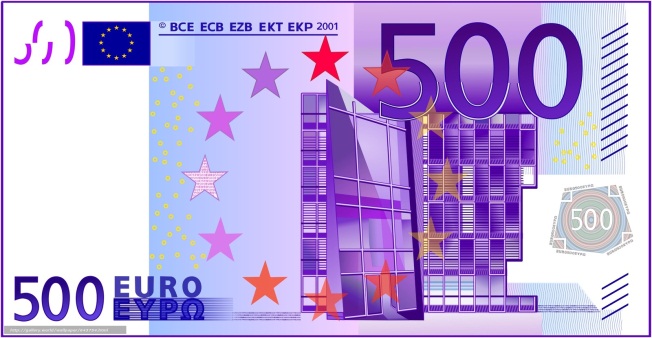 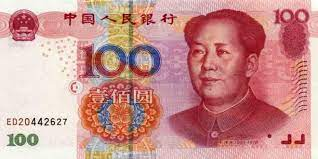 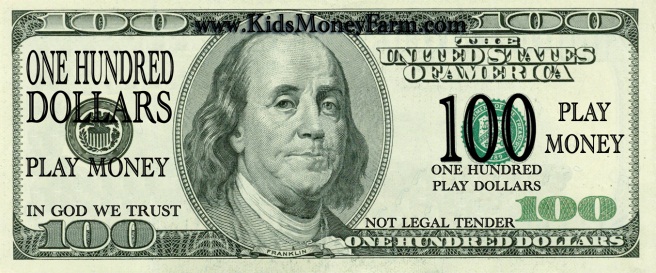 КРОССВОРД  ДЛЯ  РОДИТЕЛЕЙ.
деньги
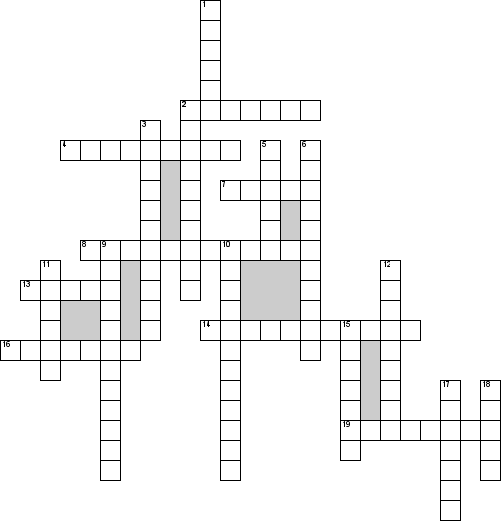 По горизонтали
2. Вид экономических отношений, система экономических (денежных) отношений, с помощью которой создаются и расходуются фонды денежных средств.
4. В состав каких доходов относятся субсидии
7. Ученый, который впервые употребил понятие финансов
8. На какой стадии формируются финансовые ресурсы?
13. За счет чего в основном пополняться бюджет страны?
14. Порождает финансовые отношения
16. Сущность финансов, как экономической категории.
19. Через что реализуются функции финансов(финансовый …)
По вертикали
1. Финансы отличаются от них и по содержанию, и по сущности, и по выполняемым функциям.
2. … ресурсы - совакупность фондов денежных средств
3. Механизм для финансовых отношений
5. Это является основным финансовым планом страны.
6. Как называется одна из функций финансовой системы, которая учитывает и контролирует рациональность использования имеющихся у государства ресурсов
9. Финансовый механизм, определяющий "правила игры"
10. Классификация по сроках проведения
11. В чем отражаются финансовые ресурсы страны и их распределение
12. В состав каких доходов относится прибыль предприятий
15. Совокупность сфер и звеньев финансовых отношений называется финансовой …?
17. Пример собственных средств, входящих в состав финансовых ресурсов
18. На данной стадии нет финансов, но есть деньги.
финансовый
н а    н  с    ы
директивный
контрольная
в тор  ч  ые
бюджет
б  о         е
п   р   о        з         о   д  с         в
олгосрочная
баланс
егулирующий
первичных
н        л   о
г         с   у   д        р   с   т          о
истема
ф  у          к   ц        я
прибыль
обмен
м е         а   н        з
До скорых встреч
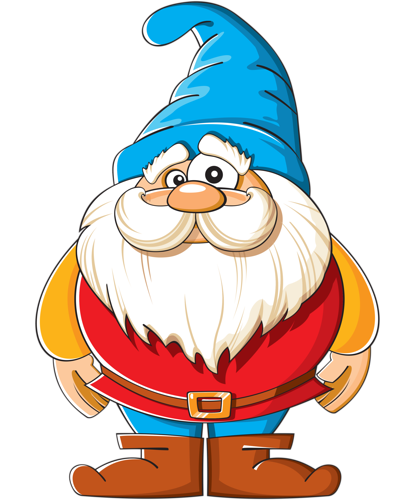 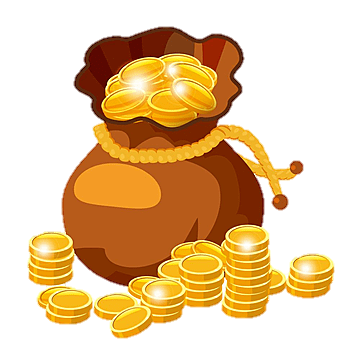